PR
-
ВВЕДЕННЯ У
МЕНЕДЖМЕНТ
Public Relations
Термін PR – public relations (від англ. Public Relations – зв’язки з громадськістю) – діяльність, яка допомагає встановлювати і підтримувати процес комунікації, взаєморозуміння, співробітництва між підприємством та громадськістю.
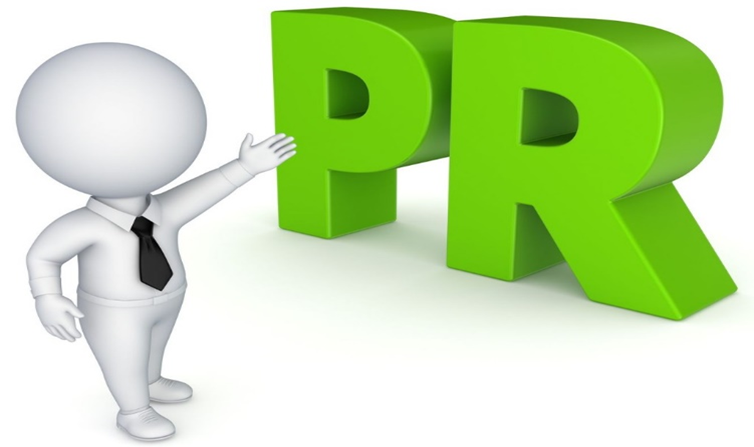 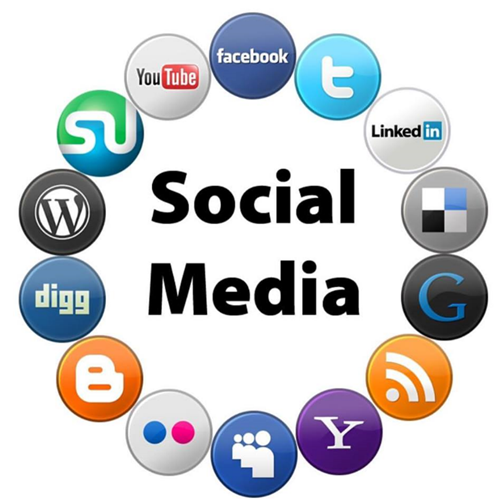 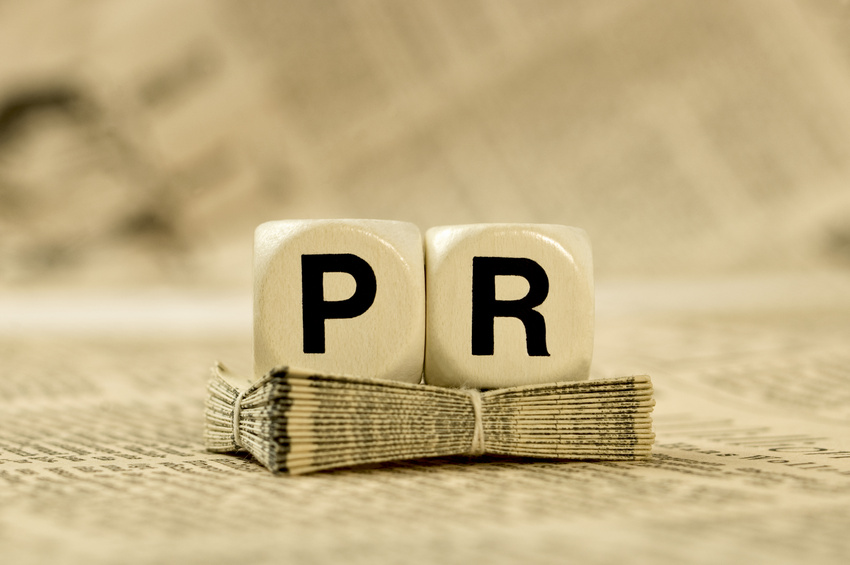 Витоки PR
У давнину громадські зв’язки були одним із елементів управління. Праобрази PR-діяльності знаходять у Древній Греції, Римі та інших стародавній державах.
Сам термін «Public Relations» вперше офіційно вжитий у 1807 р. президентом США Томасом Джефферсоном у «Сьомому зверненні до Конгресу», коли він зробив заміну фразі «стан думки» на «суспільне відношення».
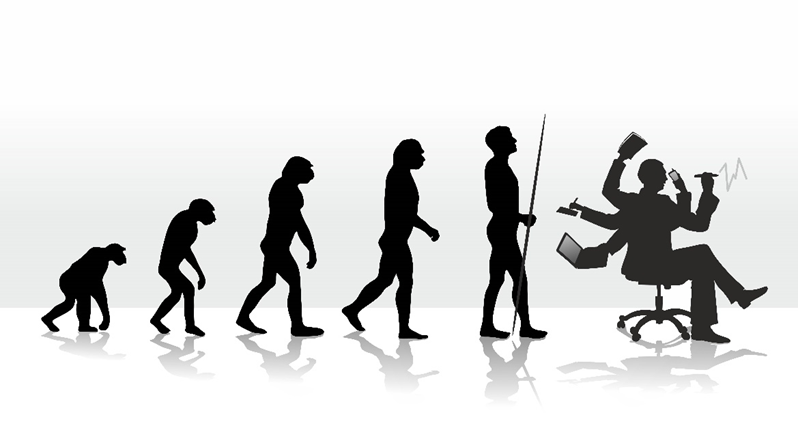 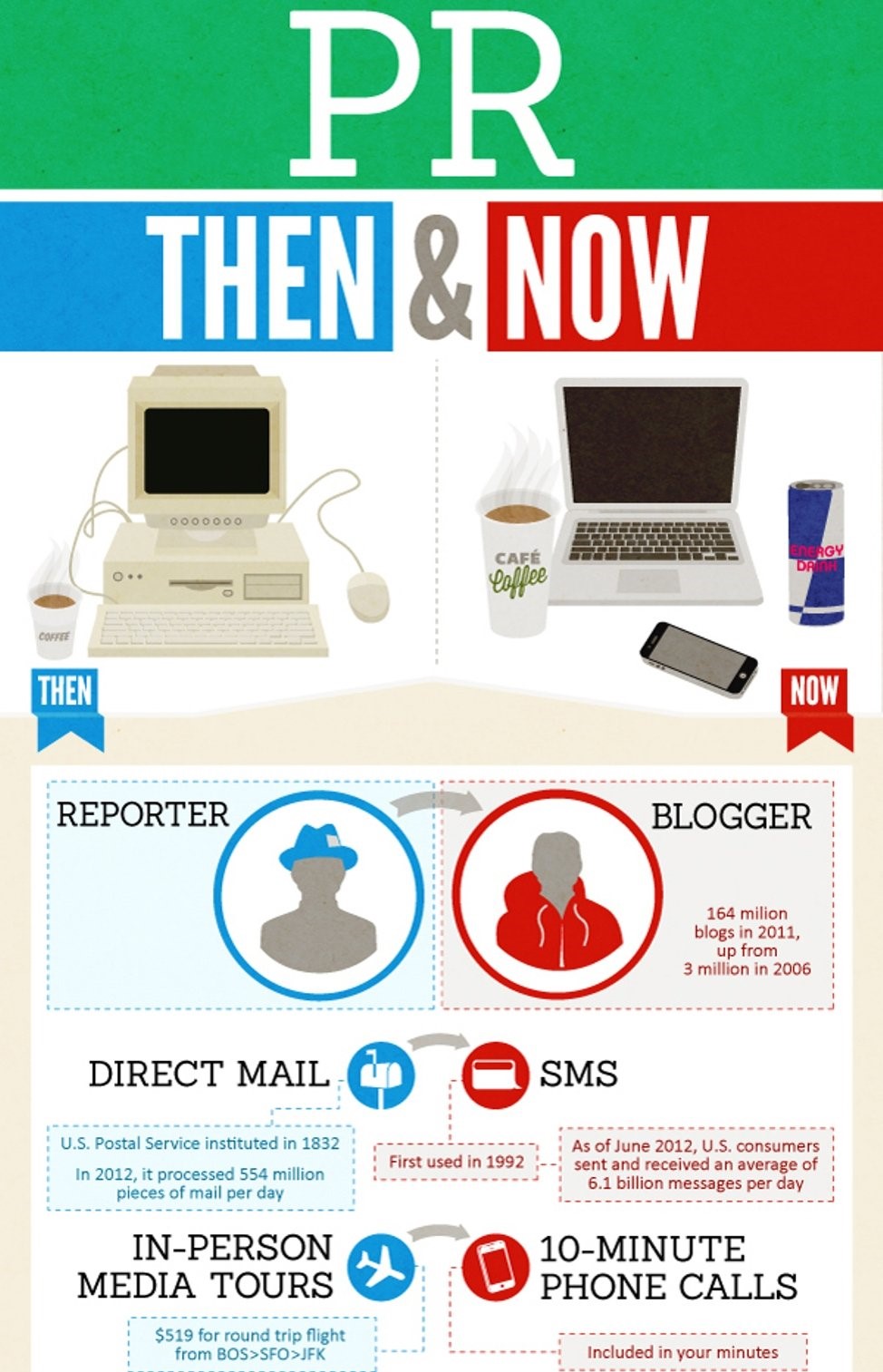 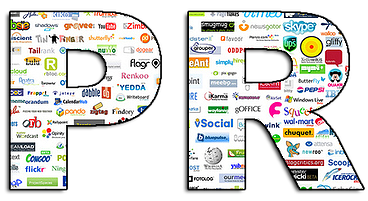 Головна мета PR – формування та підтримка довіри до компанії (фірми, організації), а також створення сприятливих умов для успішного функціонування її внутрішнього і зовнішнього середовища.
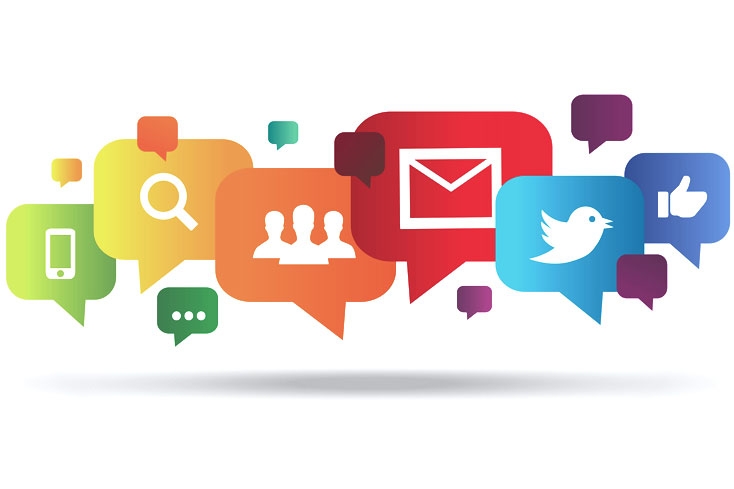 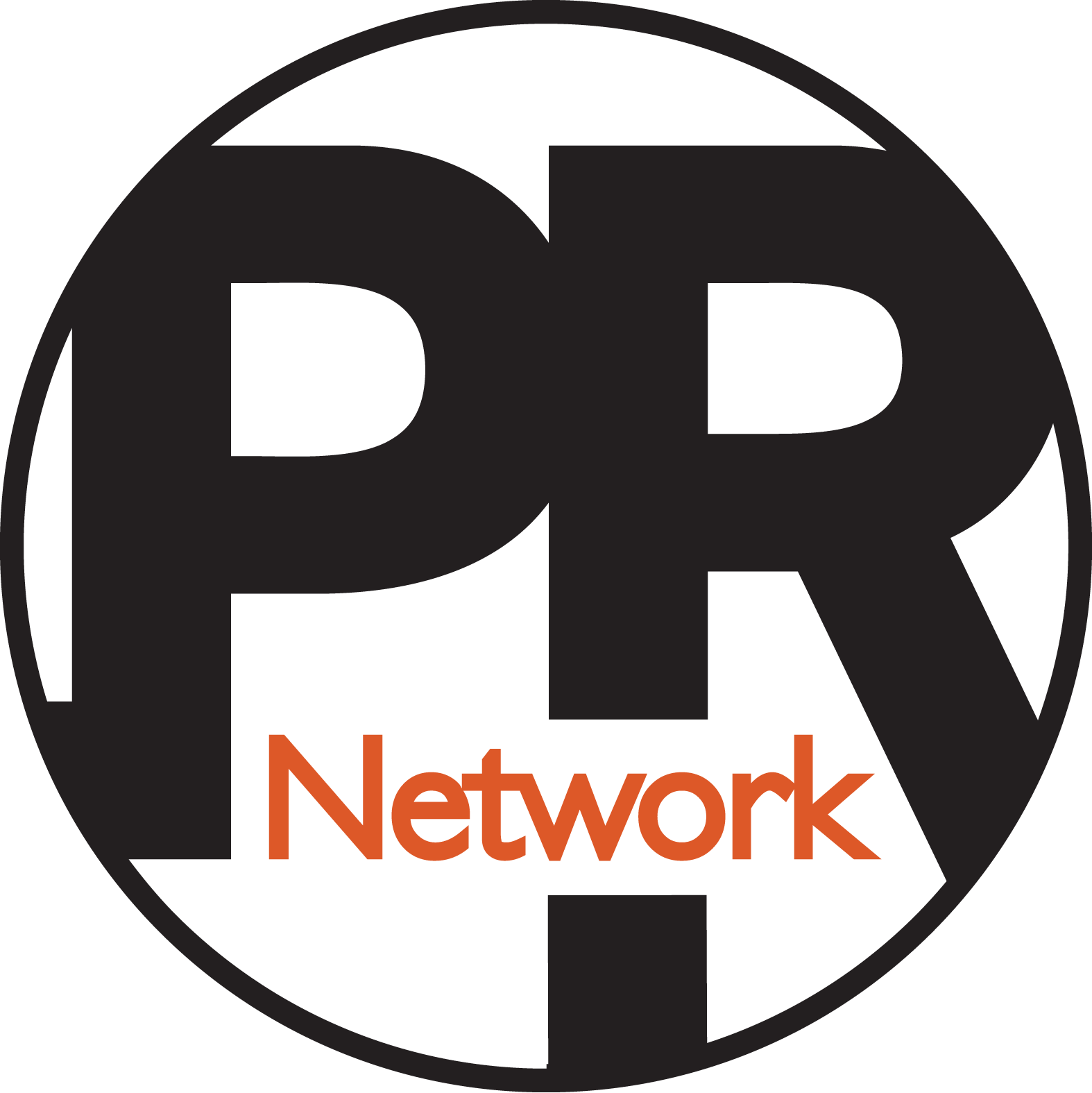 PR реалізує власні завдання через різного роду комунікативні процеси (комунікативний маркетинг):
• взаємовідносини із засобами масової комунікації; 
• прес-конференції та презентації; 
• інші способи просування корпоративного іміджу.
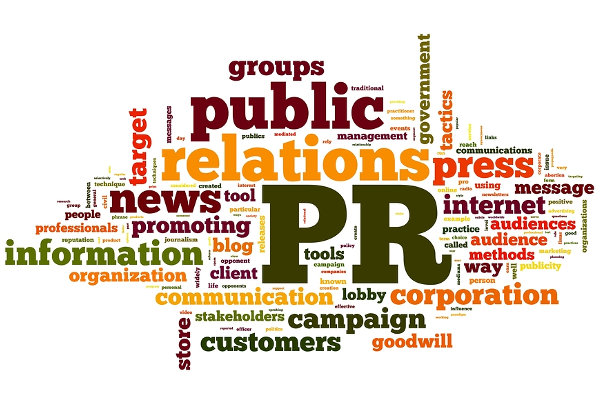 Зовнішнє середовище
Підприємство
Внутрішнє середовище
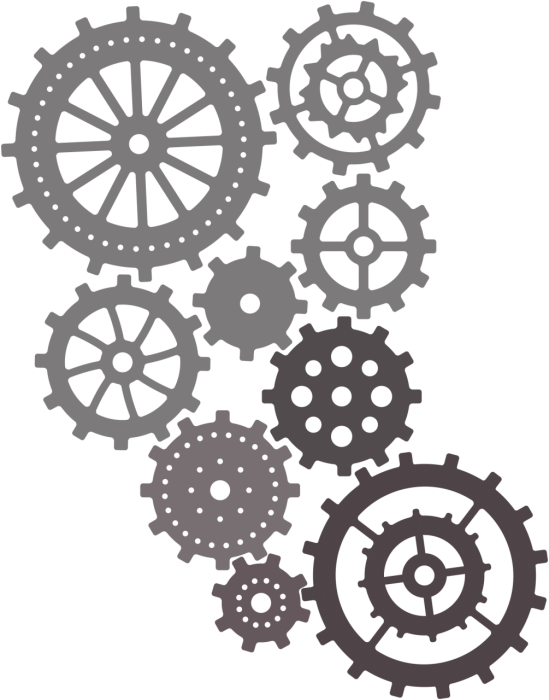 Два направлення:
вивчення попиту споживчого ринку;
інформування керівництва;
створення та просування інформації, яка дозволяє споживачам зрозуміти політику та діяльність певного підприємства.
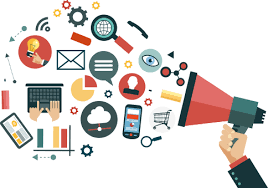 Основні задачі PR:
Створення позитивного іміджу компанії через активну взаємодію з навколишнім соціальним середовищем;
Завоювання лідируючих позицій у адекватній конкурентній боротьбі;
Збільшення авторитету та розширення сфери впливу;
Робота з формування переліку союзників і партнерів;
Підтримка сприятливого середовища всередині компанії.
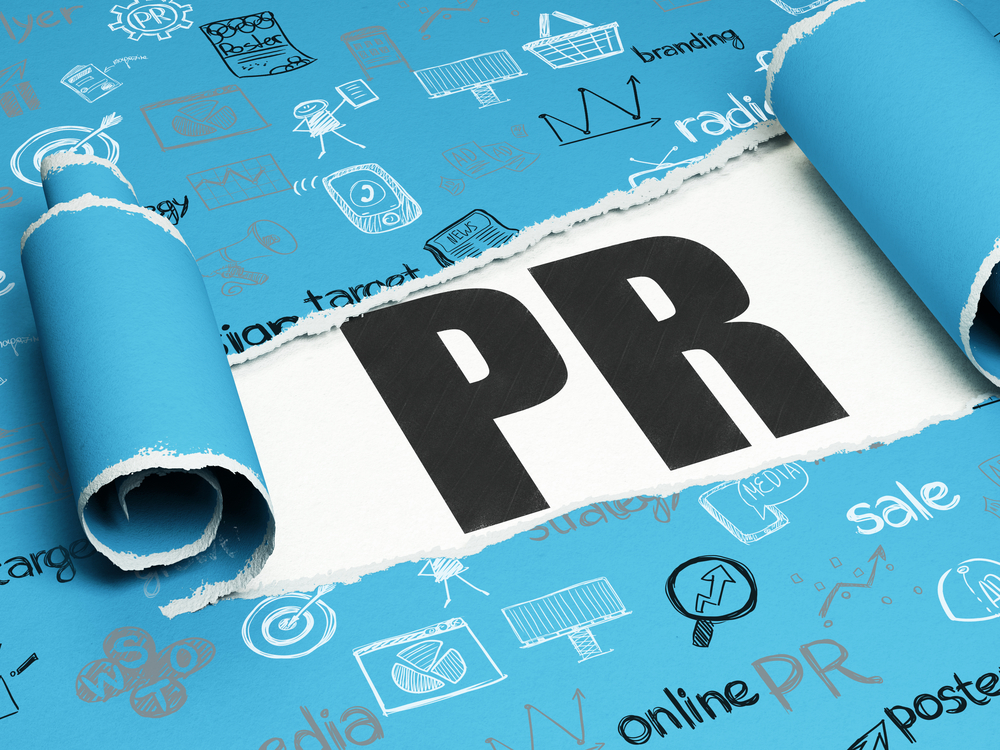 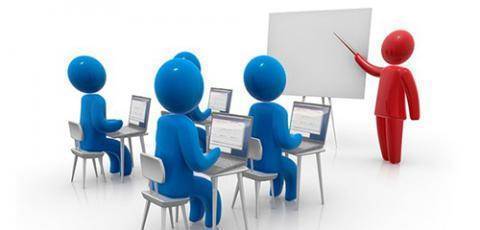 Загальні Функції:
представництво підприємства та виступ від її особи на різних заходах;
підготовка прес-релізів щодо компанії та передача їх до ЗМІ;
відповіді на запити журналістів щодо діяльності фірми;
організація прес-конференцій чи інтерв'ю з керівництвом фірми;
взаємодія з органами влади та місцевим населенням;
взаємодія з інвесторами;
організація та проведення різних PR-кампаній.
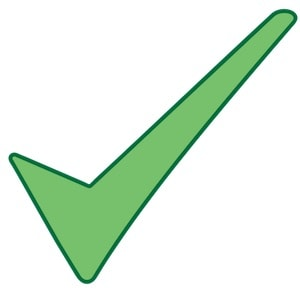 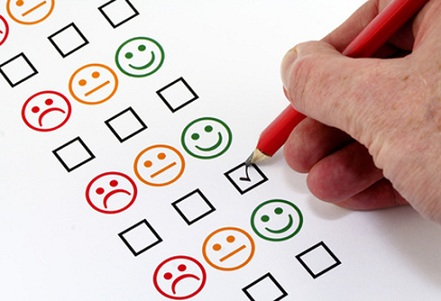 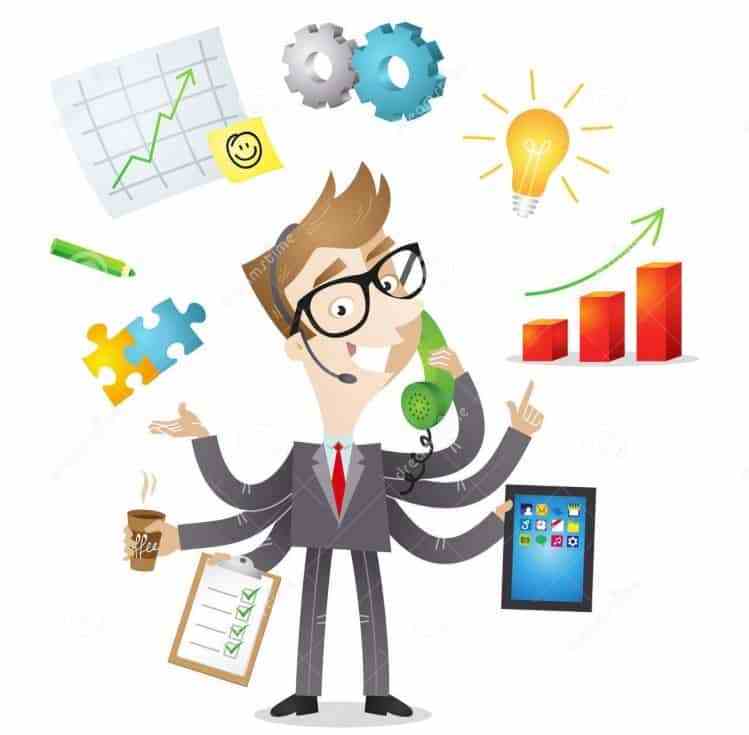 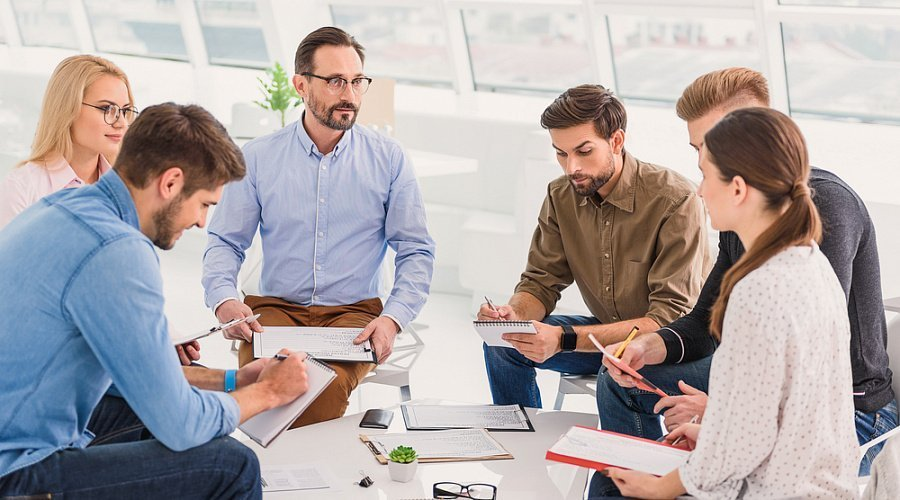 У процесі роботи з персоналом служба PR виконує наступні функції:
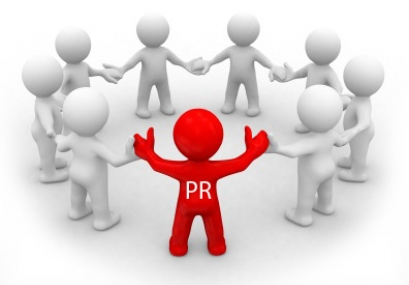 На основі виявлення проблем у колективі, консультує 
керівництво і бере участь в управлінні підприємством.
2. Розробляє систему поінформованості співробітників на 
різних рівнях.
3. Організовує підготовку внутрішніх публікацій для працівників.
4. Відстежує і сприяє вирішенню конфліктних ситуацій внутрішнього середовища компанії.
                                                   5. Вивчає і підтримує почуття задоволення персоналу від роботи.
                                                   6. Організує корпоративні заходи.
                                                   7.  Готує й організує процес вручення премій і винагород.
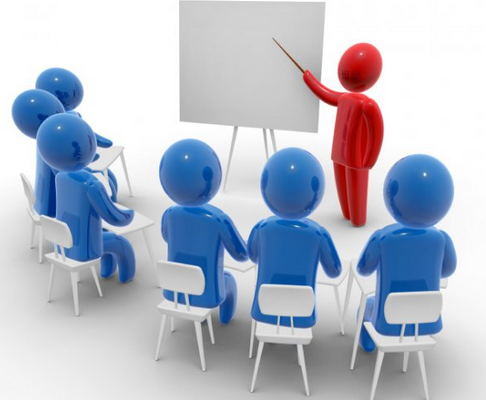 Функції PR щодо роботи з керівництвом компанії
Іміджмейкинг і паблісіті.
Іміджмейкинг у перекладі «робити імідж» -  сукупність технологій і методів, які дозволяють створити якісний певний образ об'єкта та закріпити цей образ у масовій та/або індивідуальній свідомості.
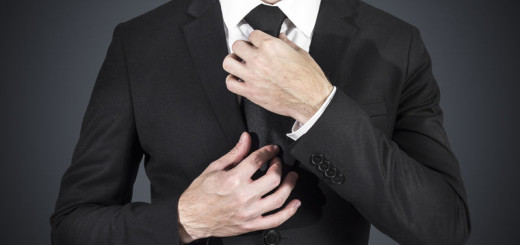 Паблісіті з англ. publicity – публічність, гласність) -  популярність, громадське визнання діяльності людини чи організації, що досягається публічними виступами та використанням засобів масової інформації.
Publicity – це завжди хороша чи позитивна інформація чи ні???
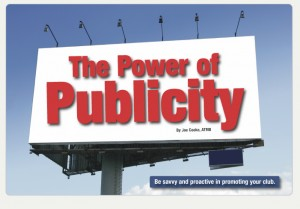 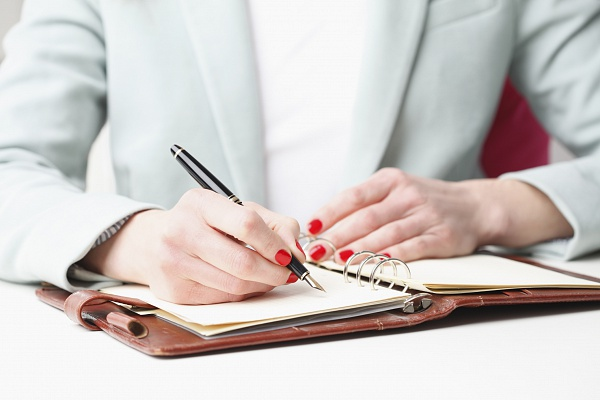 2. Підготовка статей і тез щодо діяльності підприємства для публікації.
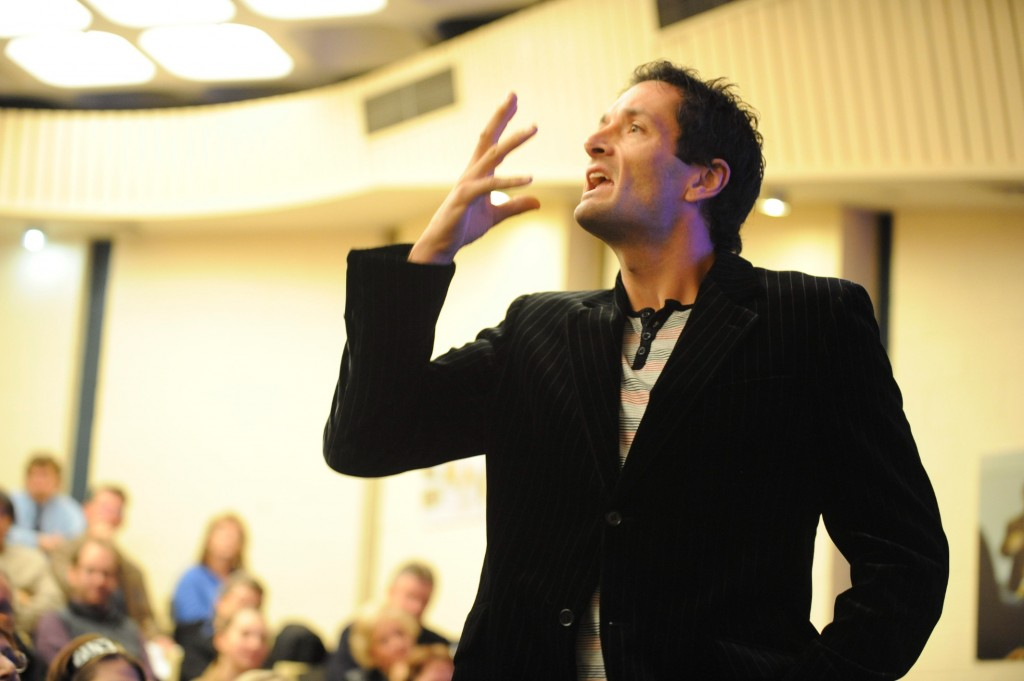 3. Підготовка текстів для публічного виступу керівників, зокрема руху, дикції і голосу; консультування щодо правил гарного тону;  навчання оволодінню аудиторією.
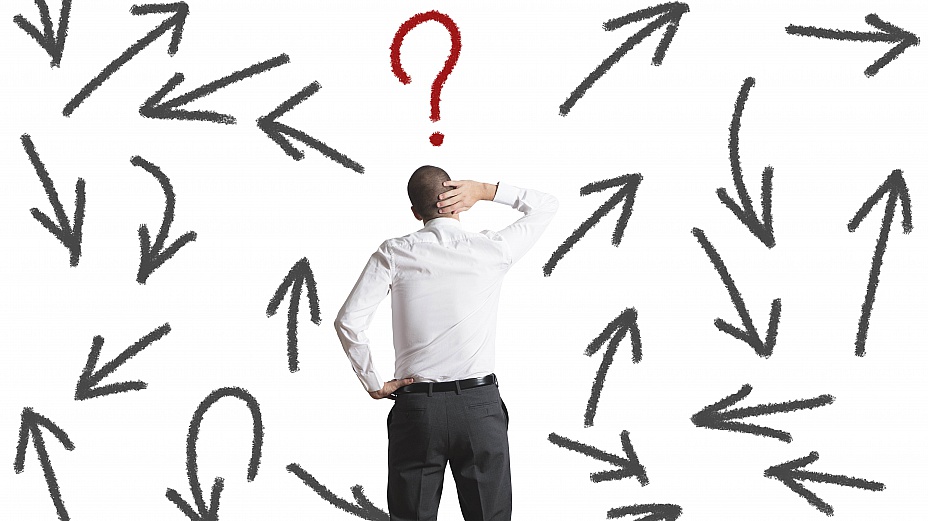 4. За необхідністю консультування керівництва щодо формування політики підприємства.
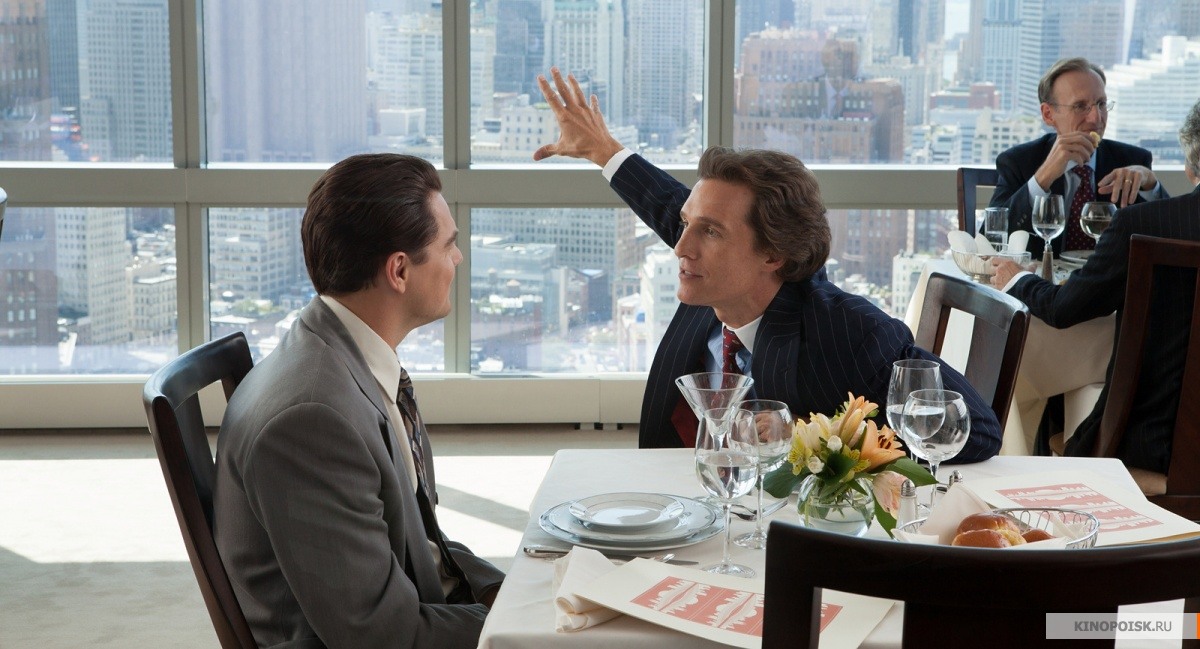 5. Вплив на керівництво щодо планування PR-кампанії підприємства.
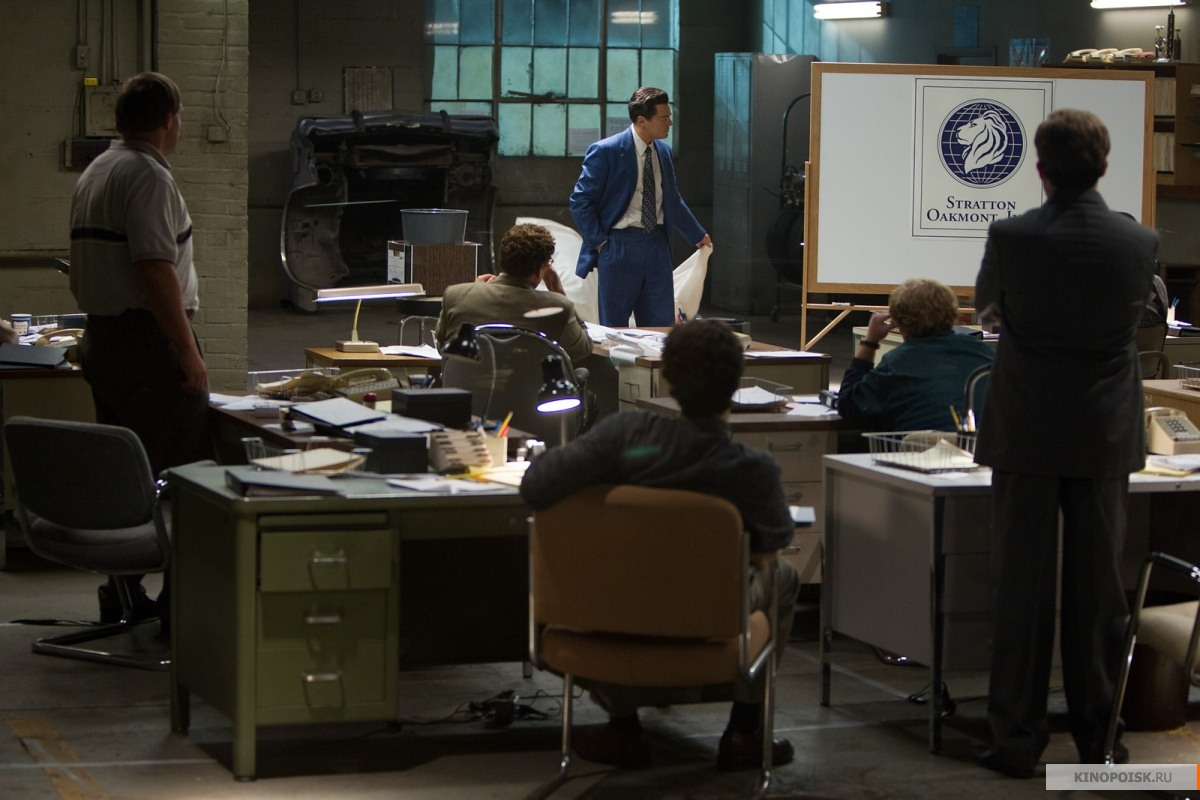 6. Планування, реалізація різноманітних зустрічей керівництва та присутність на них.
Відмінності PR від реклами і пропаганди⠀
1. Реклама (від лат. reclamare – «ствержувати, викрикувати, протестувати») – це інформація, поширена будь-яким способом, у будь-якій формі та з використанням будь-яких коштів, адресована невизначеному колу осіб і скерована на привернення уваги до об’єкта рекламування, формування або підтримку інтересу до нього та його просування на ринку.

2. Пропаганда (лат. propaganda – «те, що піддається поширенню», від propago – «розповсюджую») – поширення фактів, аргументів, 
чуток та інших відомостей, у тому числі свідомо 
помилкових, для впливу на громадську думку.
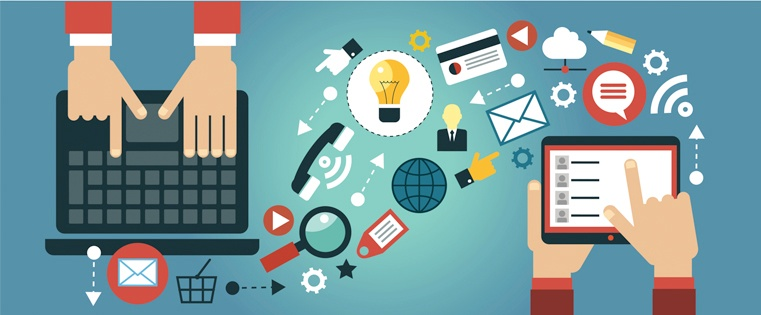 Пропаганда
PR
Реклама
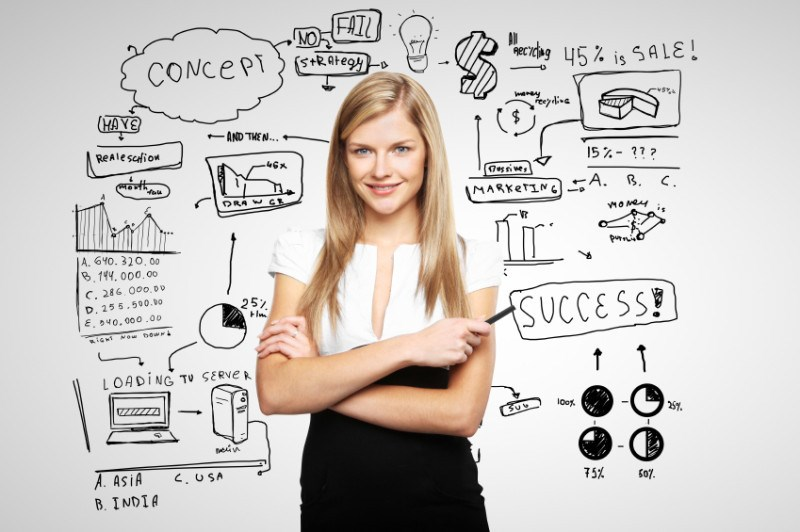 Напрямки PR
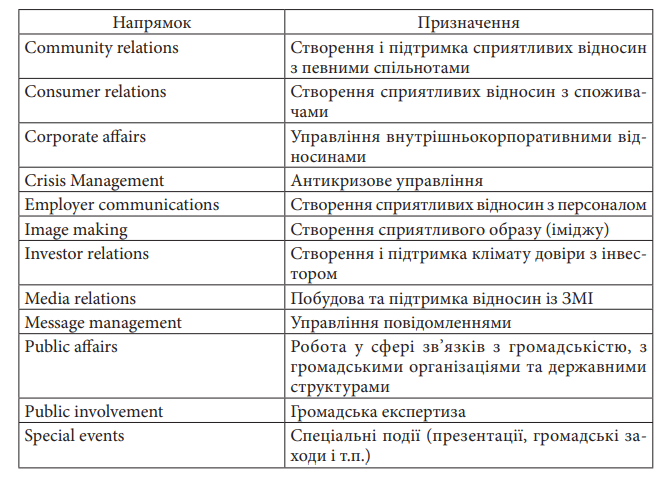 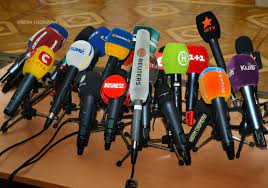 Основні засоби і заходи PR
1. Прес-посередницька діяльність:
· організація та проведення прес-конференцій, брифінгів;
· написання прес-реліз (інформаційний бюлетень про певні події, що відбулися або передбачаються);
· написання статей, репортажів та інших інформаційних матеріалів: 
іменні статті (by-liner); 
оглядові та аналітичні статті; 
статті на замовлення (адветоріалз - advertorials); 
бекграундер (історія компанії); 
факт - лист (довідка для преси); 
case story (випадкова історія); 
ньюслеттер (новинний лист), (position paper).
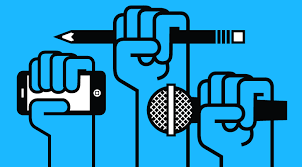 2. Спеціальна продукція:
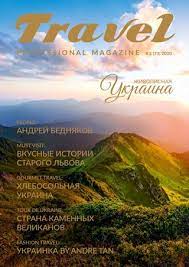 · публікація річних звітів (annual report);
· видання фірмових проспектів, каталогів, буклетів;
· видання фірмового журналу, газети, 
корпоративного бюлетеня;
· публікація листівок;
· Інтернет-PR;
· підготовка сувенірної продукції та іншої фірмової 
атрибутики.
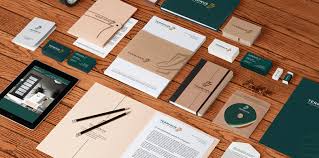 3. Організація спеціальних PR- заходів (promo-акцій):
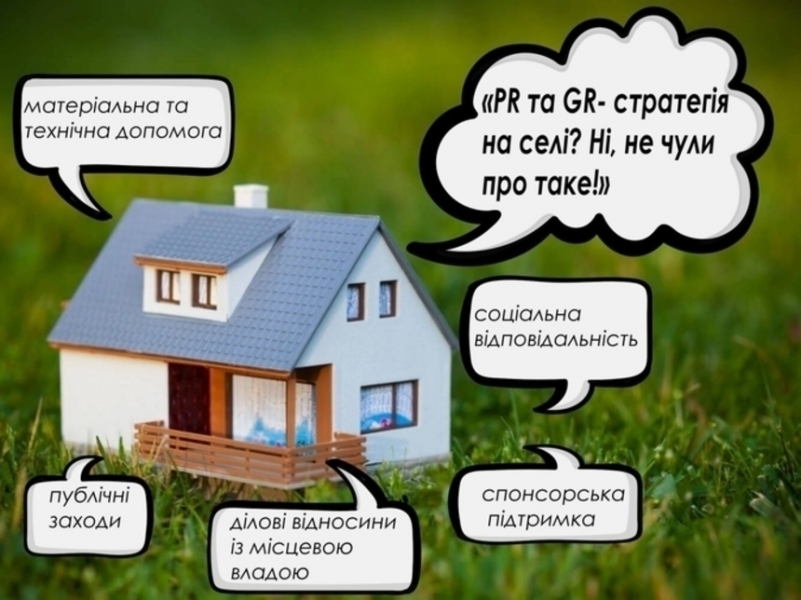 організація семінарів, «круглих столів» (для клієнтів, гостей);
організація презентацій, церемоній відкриття;
організація «днів відкритих дверей», ювілеїв компаній, демонстрація новинок тощо;
спеціальні акції.
Класифікація Pr-заходів для просування Брендів від фахівців Компанії GBS (Global Business Services):
Trade events – ділові заходи (конференції, презентації, прийоми, семінари, форуми, конгреси, саміти, PR-акції, спеціальні заходи на виставках-ярмарках, креативний промоушен та інше). Головна мета заходів – представити компанію або бренд наочно, продемонструвавши всі можливі переваги.
Corporate events (HR events) – корпоративні заходи (спільний відпочинок співробітників, ювілеї компанії, професійні свята). Головною метою подій завжди є унікальна можливість донесення всіх ідей компанії до її співробітників у невимушеній, дружній обстановці.
До цієї групи заходів відносяться корпоративні вечірки, виїзні пікніки, family day (формування сімейного духу всередині компанії) і teambuilding (ділової тренінг, організований у формі „відпочинку”; командоутворення) і т.д.
Special events – комплекс заходів та подій, що позитивно впливають на імідж компанії або торгової марки. Підвищується лояльность до компанії і зростає інтерес з боку потенційних клієнтів. До спеціальних заходів відносять фестивалі, вручення премій тощо.
Класифікація засобів за критеріями
1. За маркетинговим середовищем (тобто середовищем упливу) заходи можна поділити на:
- зовнішні (адресовані клієнтам) (PR-заходи, спрямовані на зовнішню аудиторію – це робота з конкурентами, партнерами, інвесторами, покупцями, клієнтами, з усіма, крім співробітників компанії);
- внутрішні (адресовані співробітникам) (внутрішні PR-заходи ще називають внутрішньокорпоративними. Основне завдання  – створення сприятливих взаємин керівництва компанії з персоналом на всіх рівнях управління).
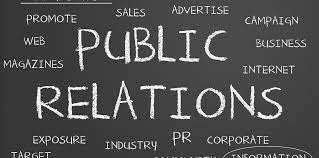 За типом маркетингового середовища
політичні (мітинг, демонстрація, зустріч із виборцями, державне свято, інаугурація);
корпоративні (ті, що ініціюються сектором бізнесу і мають на меті отримання прибутку – корпоративна вечірка, тренінг,презентація продукції, промоакція);
соціальні (події, що ініціюються некомерційними суб’єктами і мають на меті збір коштів для благодійних потреб, просування тих чи інших соціально важливих цінностей, благодійні концерти, фандрейзингові акції);
культурні (концерти, художні виставки, фестивалі);
наукові (це інструменти інтелектуального 
маркетинга: семінари, конференції, виставки 
науково-технічних досягнень);
спортивні (змагання, оліміпіади, 
спортивні збори).
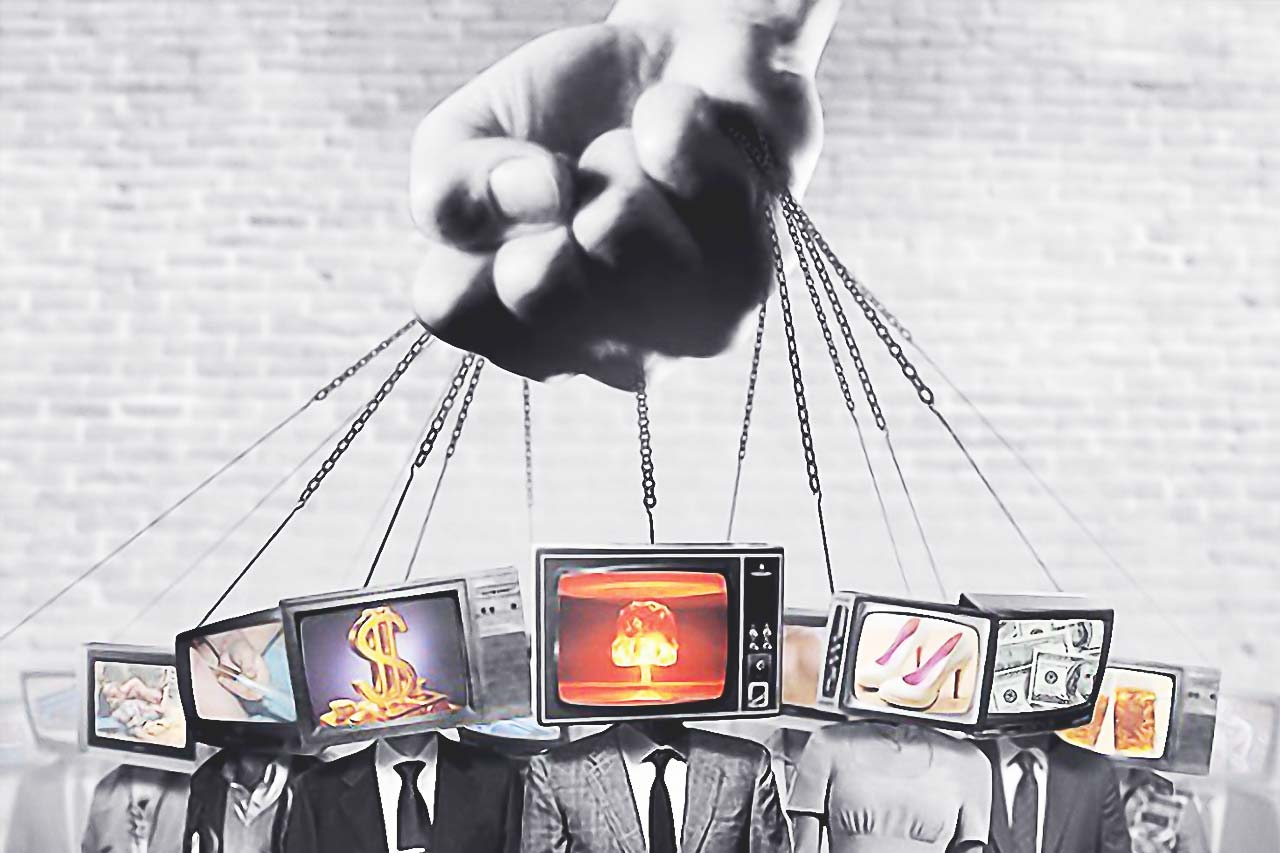 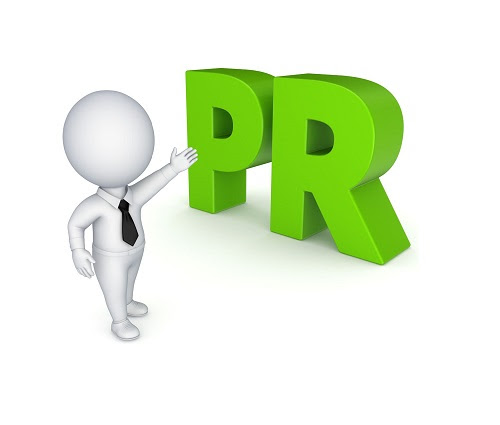 За характером взаємодії учасників:
формальні;
неформальні;
За масштабами цільової аудиторії:
міжнародні;
державні;
корпоративні;
мікроподії.
За маркетинговими завданнями:
ті, що закріплюють маркетингові результати;
ті, що кардинально змінюють відносини цільових аудиторій і бренду (наприклад, ребрендинг, виведення на ринок нового продукту).
Техніки та прийоми психологічного впливу в PR-комунікаціях
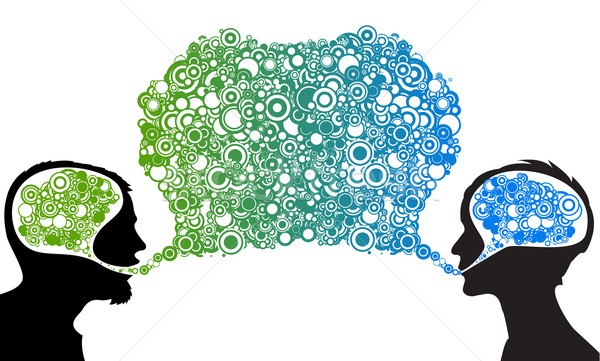 1. Техніка відволікання – «димової завіси».
2. Техніка дефрагментації – «білого шуму».
3. Техніка створення - «деміурга».
4. Техніка перетворення – «конвертації поглядів».
5. Техніка «об'єктивного підходу» - конструювання.
6. Техніка зіставлення – «історичних аналогій».
7. Техніка апелювання – «адресації до соціуму».
8. Техніка знецінення – «поливання брудом».
9. Техніка анонімного інформування – «злива секретів».
10. Техніка використання чуток – «сорока на хвості».
11. Техніка дезінформування – «фальсифікації даних».
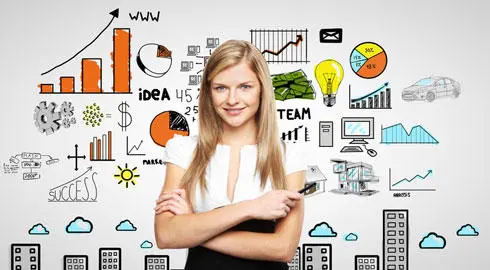